Do Now Activity – Think Pair Share

What is the same and what is different about these three triangles?
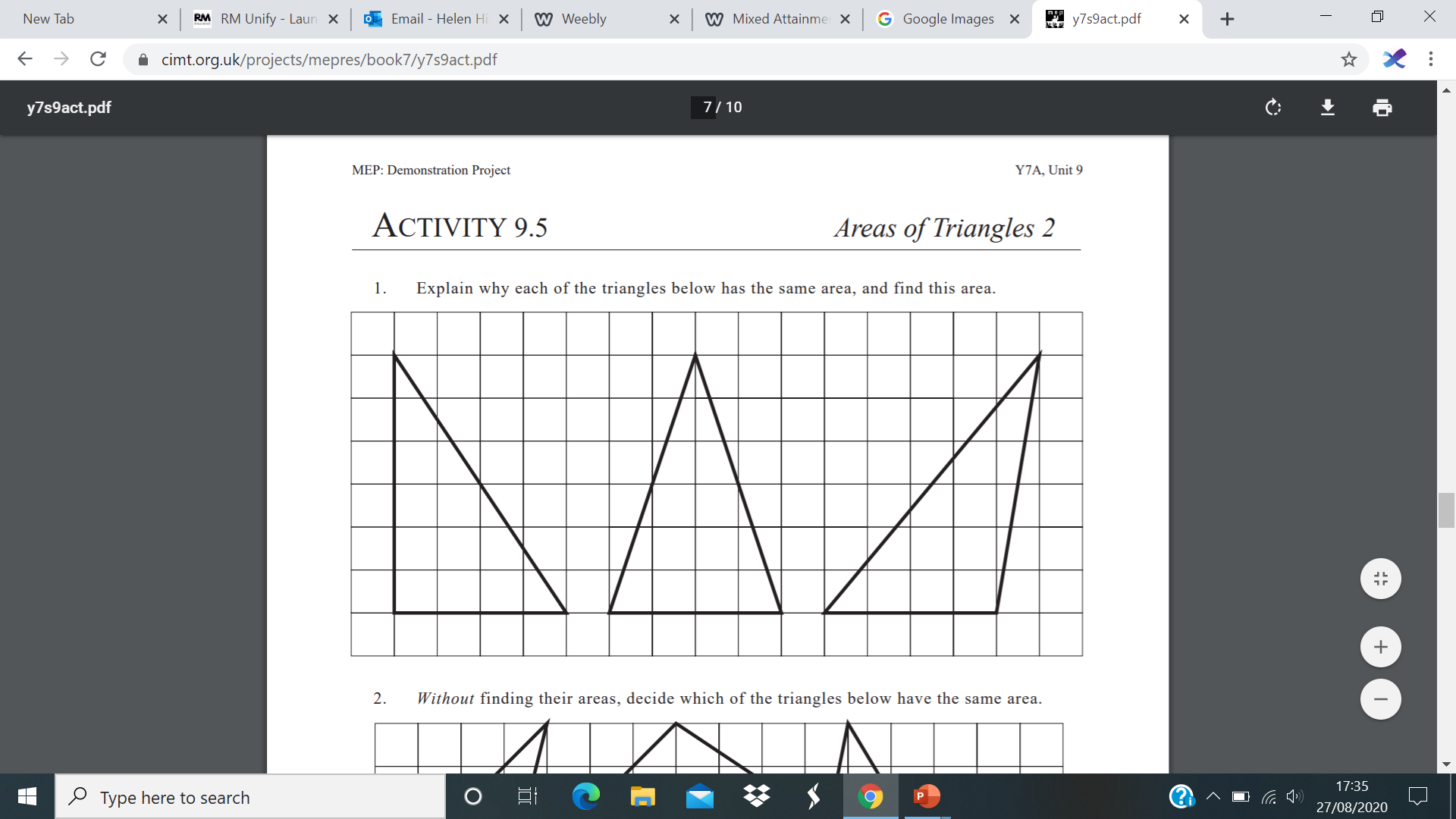 Class Responses
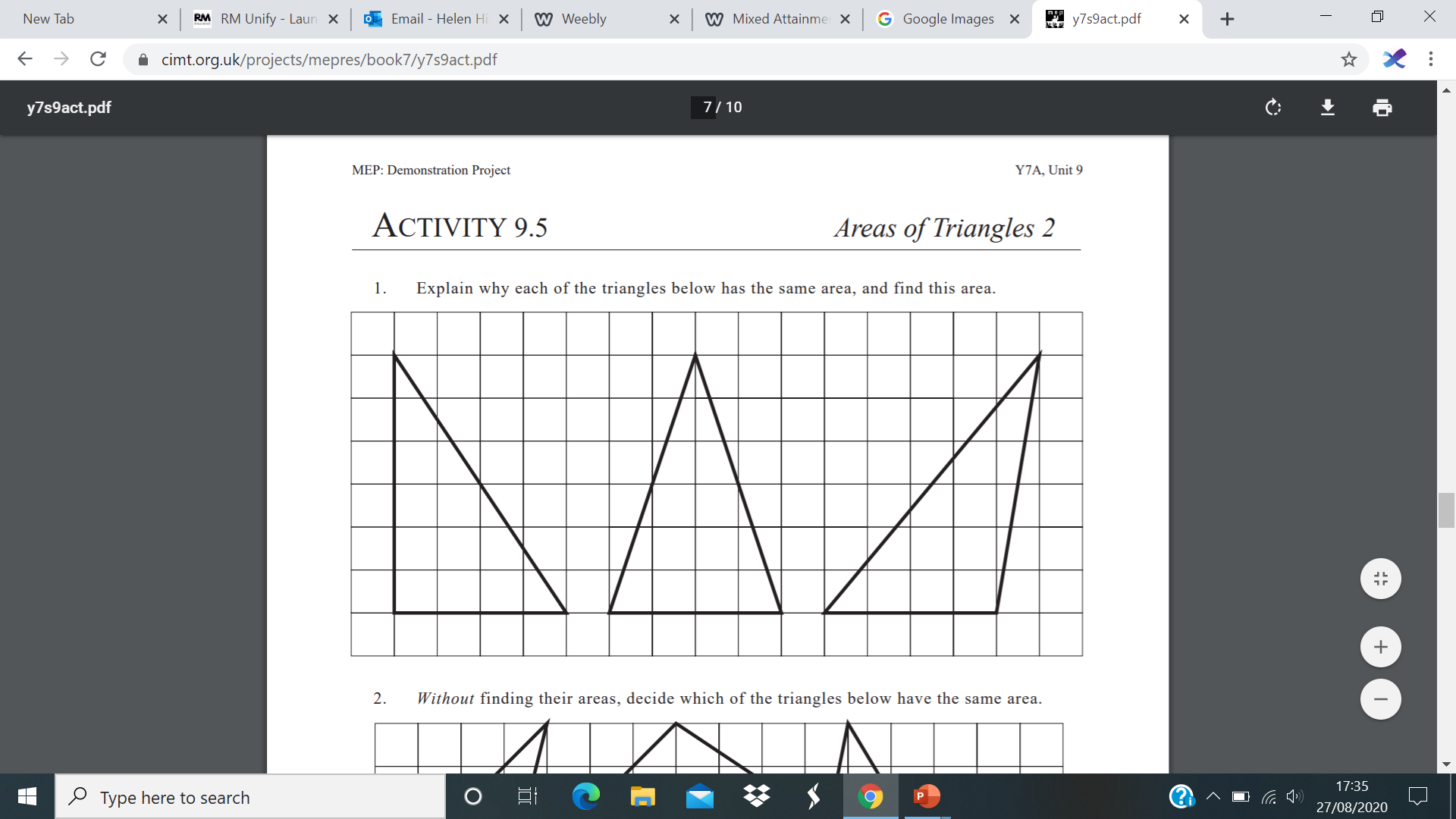